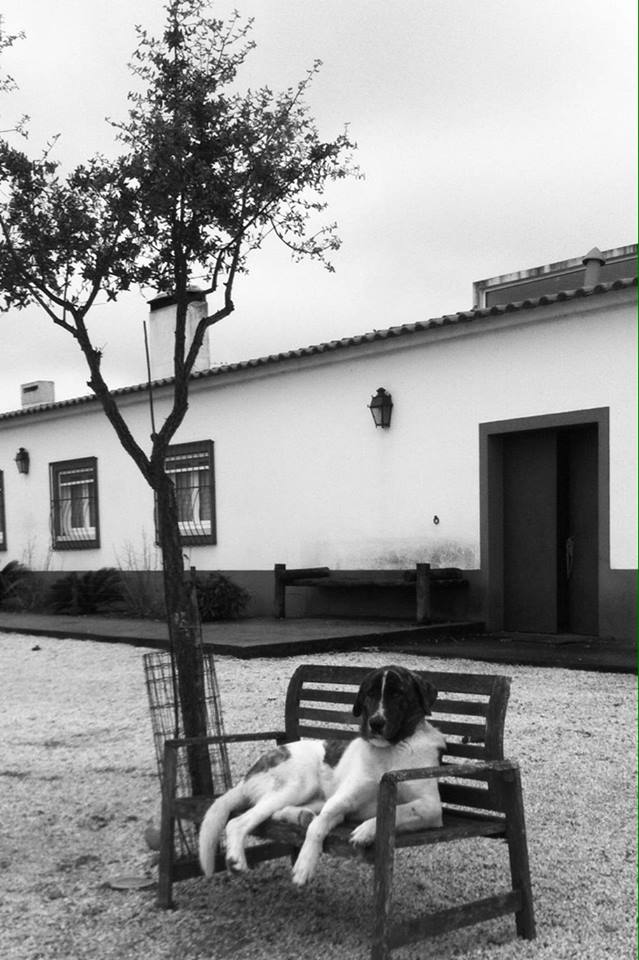 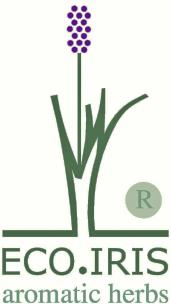 Novas Oportunidades     para Agricultura
Ser agricultor em 2014
Quinta do Foral Velho . Almeirim
Produção de Ervas Aromáticas e Medicinais
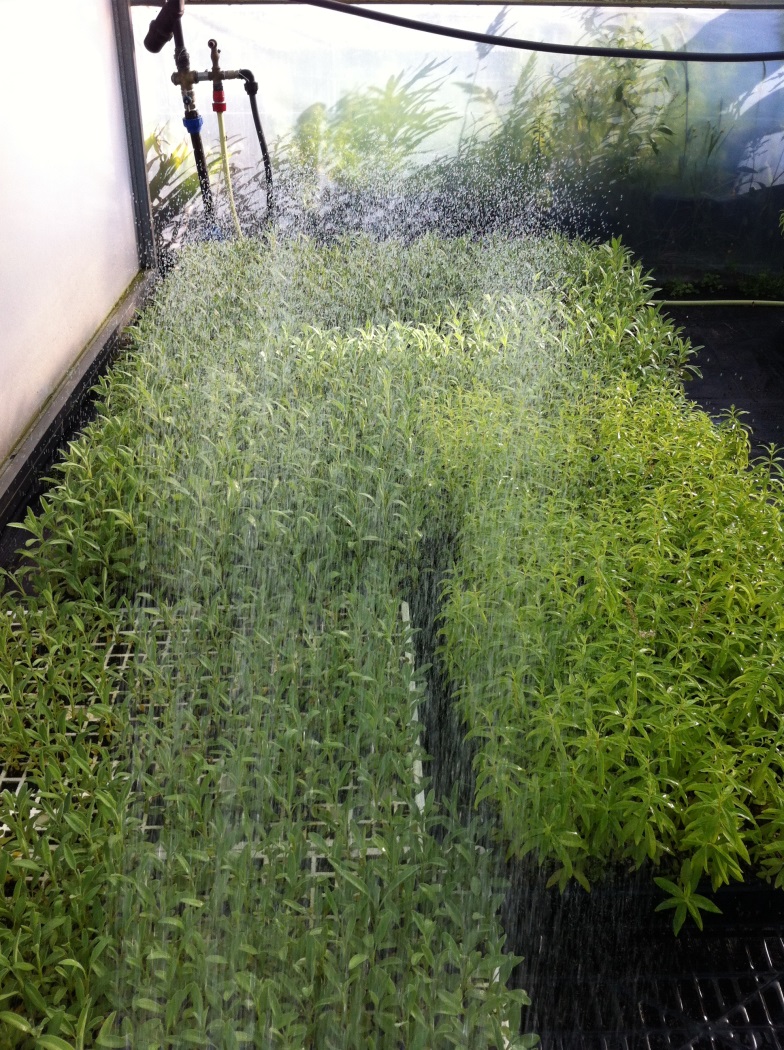 Actividades
Ervas produzidas no campo e secas para vender a granel.

Estacaria de propagação (viveirista)

Apoio e consultadoria a novas instalações
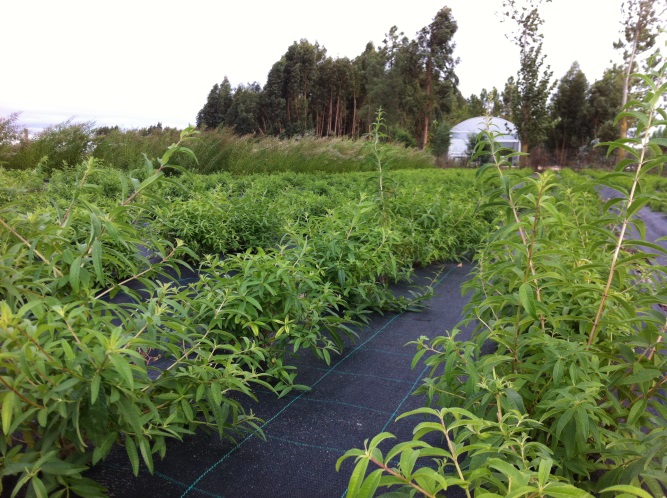 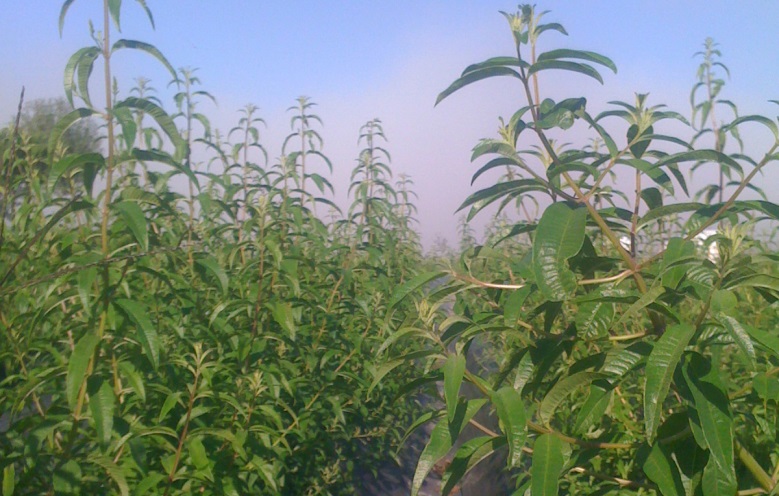 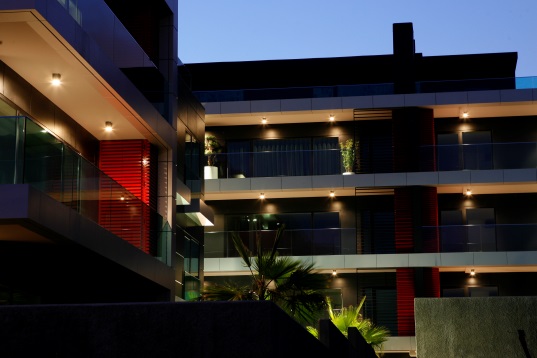 O que é que faz um arquitecto na agricultura?
Gosto pela natureza.

Existência de uma propriedade agrícola.

Preocupação com o meio ambiente, relação entre a actividade de formação e esta nova actividade agrícola.

4. Diminuição do trabalho no sector da construção.
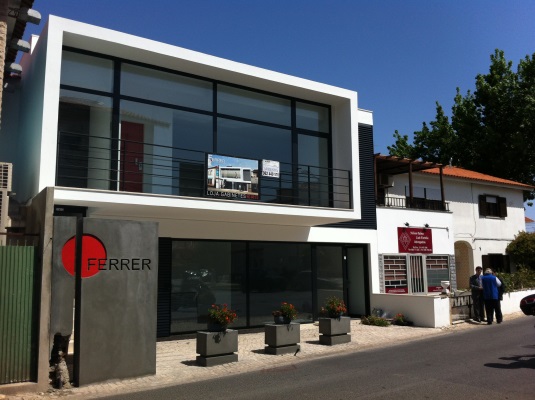 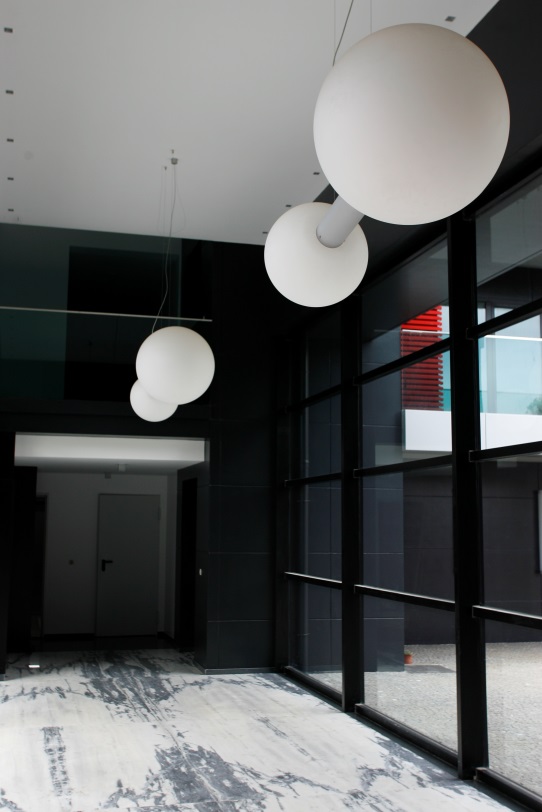 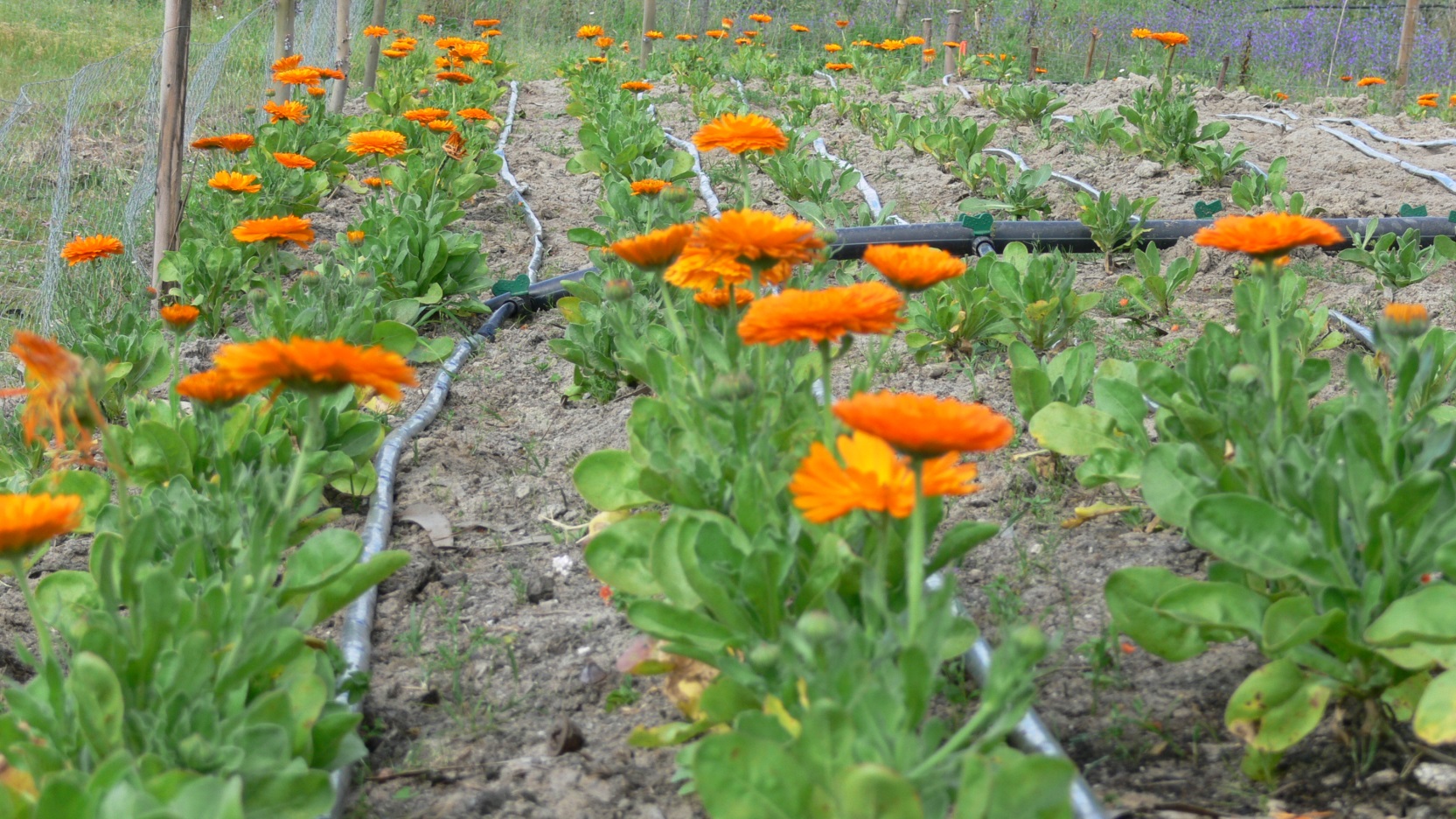 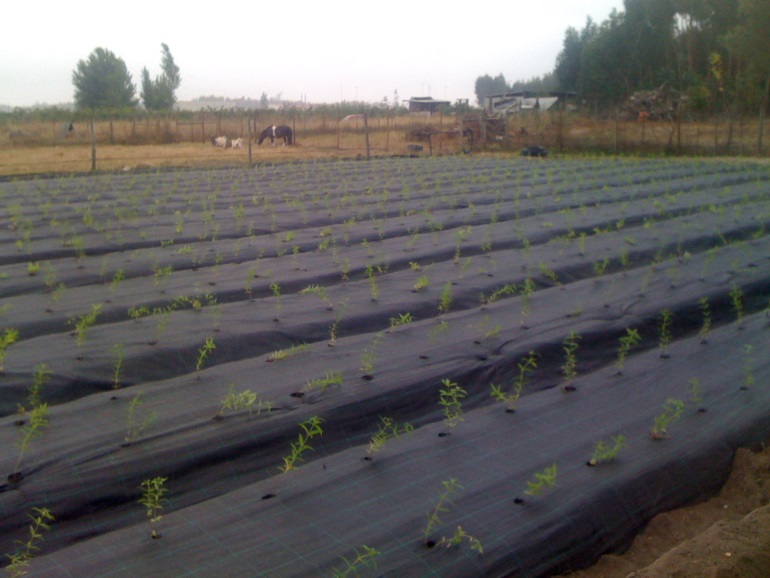 Formação
Experiência de campo adquirida ao longo dos tempos

Curso de agricultura biológica

Formação em ervas aromáticas e medicinais.
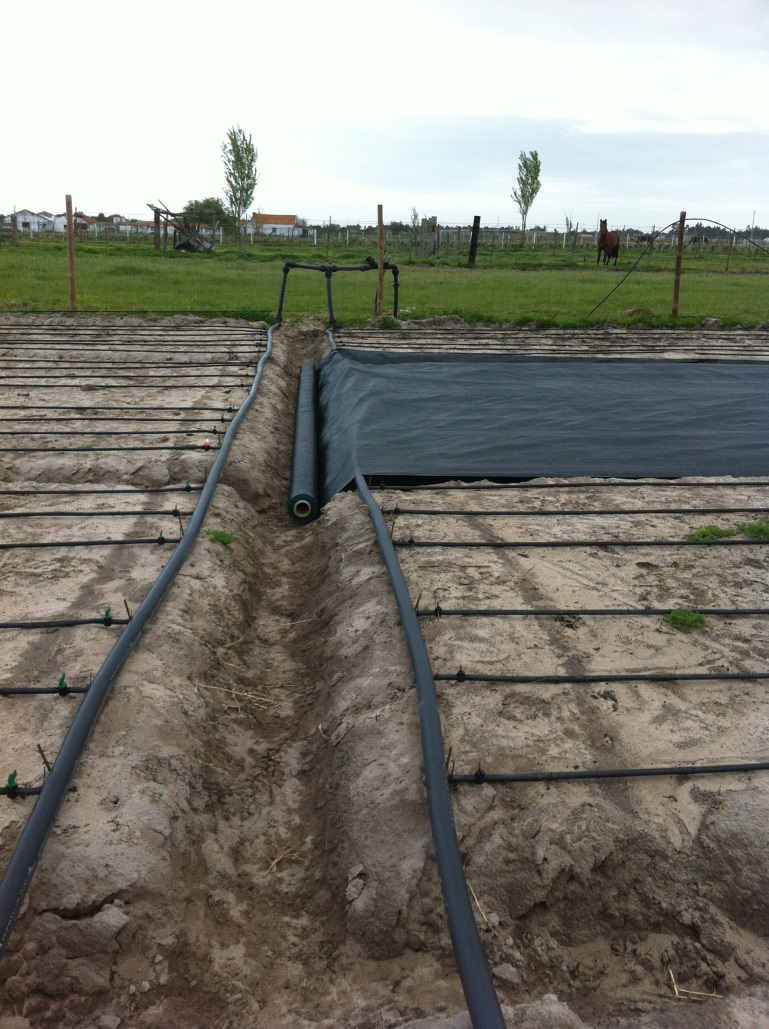 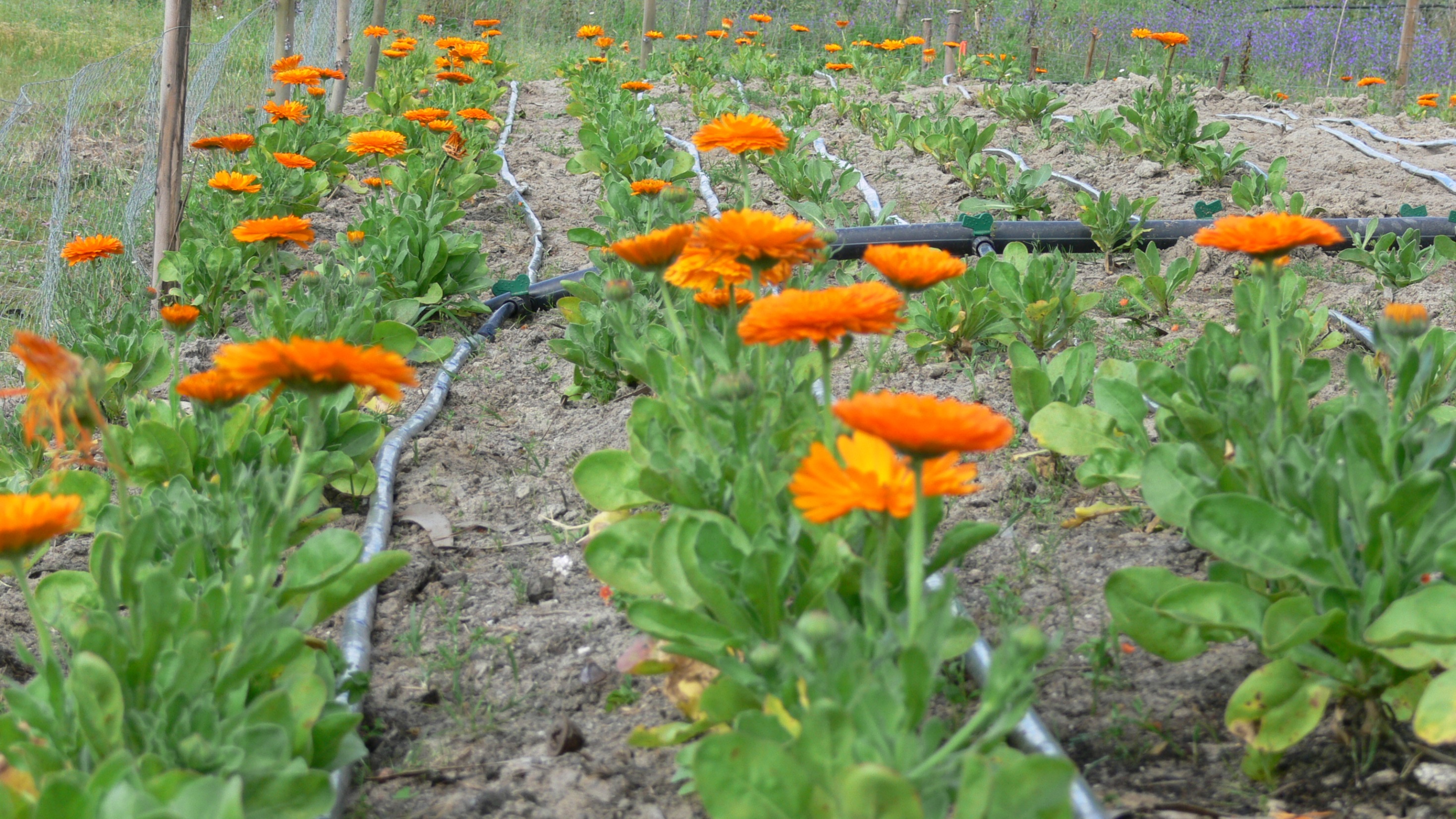 Porquê ervas aromáticas e medicinais.
Diversidade na sua utilização.

Sector em franca expansão.

É um produto que só traz valor acrescentado, se produzido em modo de produção biológico.
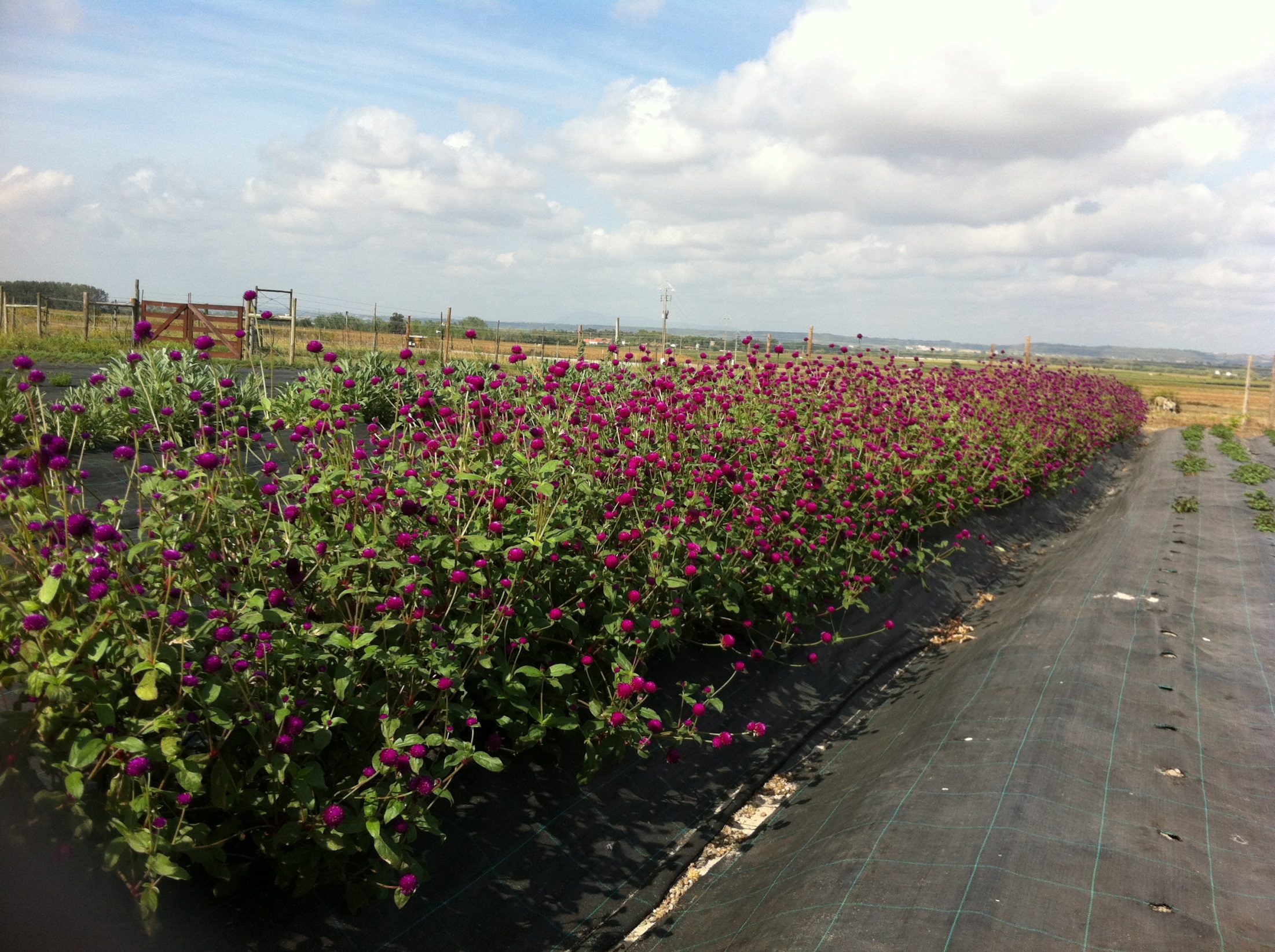 Candidatura PRODER
Aspectos positivos:

 Ajudas no investimento

Aspectos negativos:

Excesso de burocracia
Ajudas insuficientes 
Ajudas não contemplam o tempo    em que não há rendimento
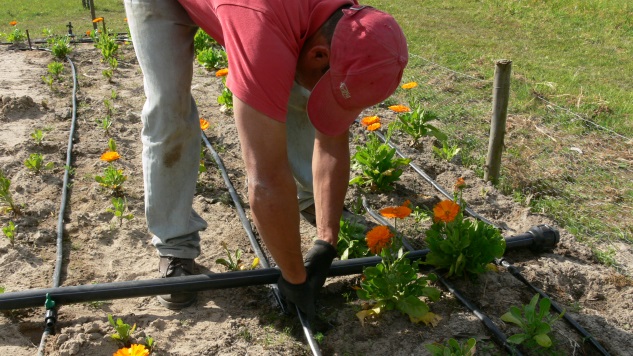 A agricultura é uma boa alternativa para quem quer mudar de vida?
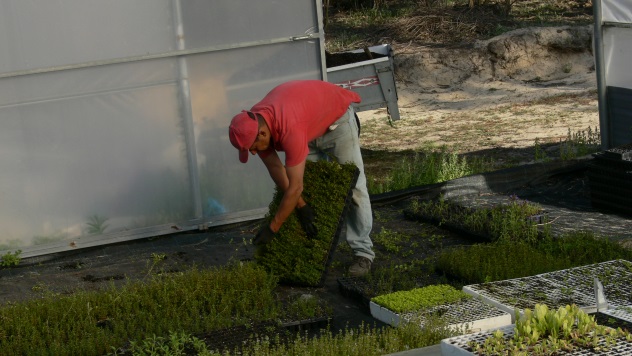 Sim! Mas…
É uma profissão muito dura

Está sujeita com frequência a danos provocados pelas condições climáticas adversas

É preciso gostar muito, ser persistente e ter boa capacidade física.
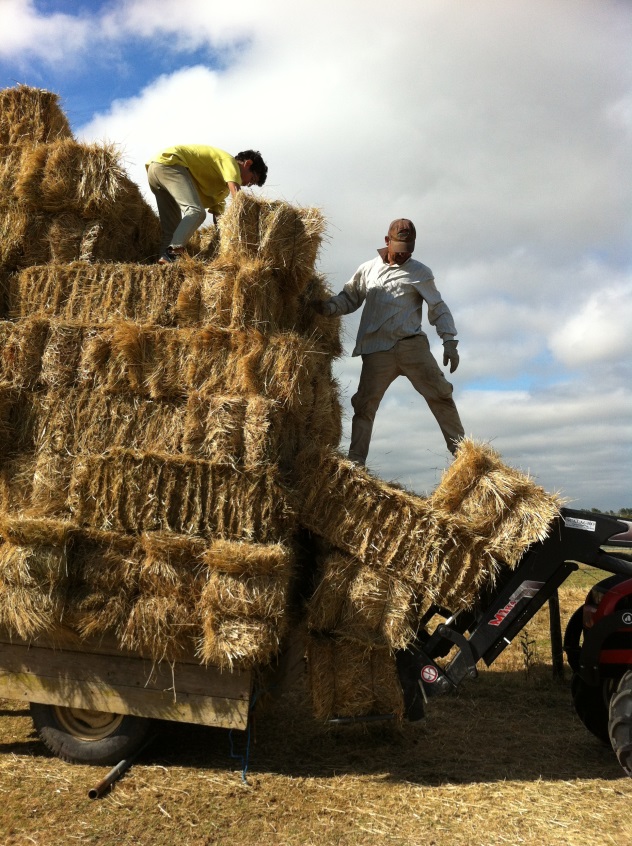 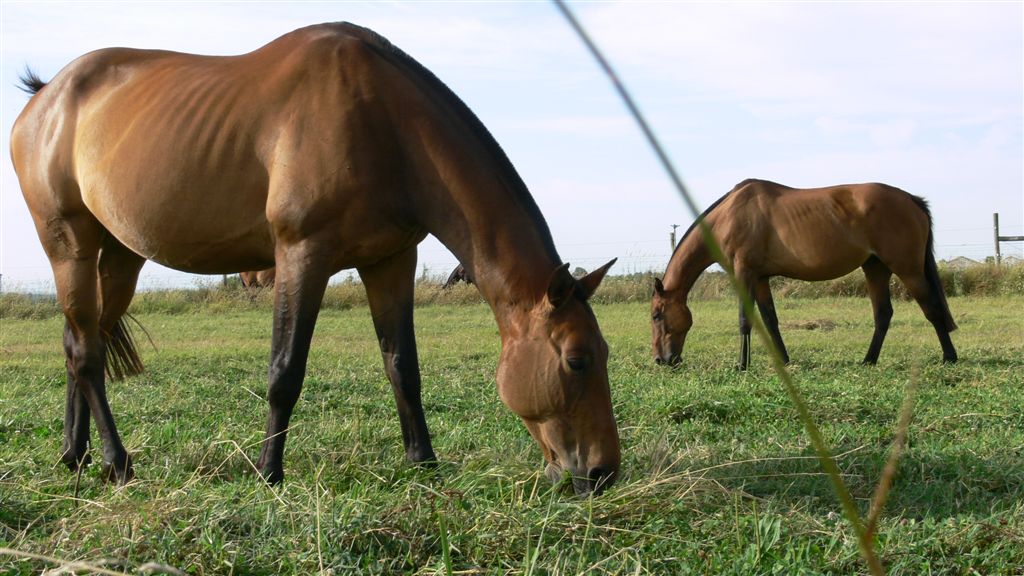 O agricultor tem que estar a tempo inteiro?
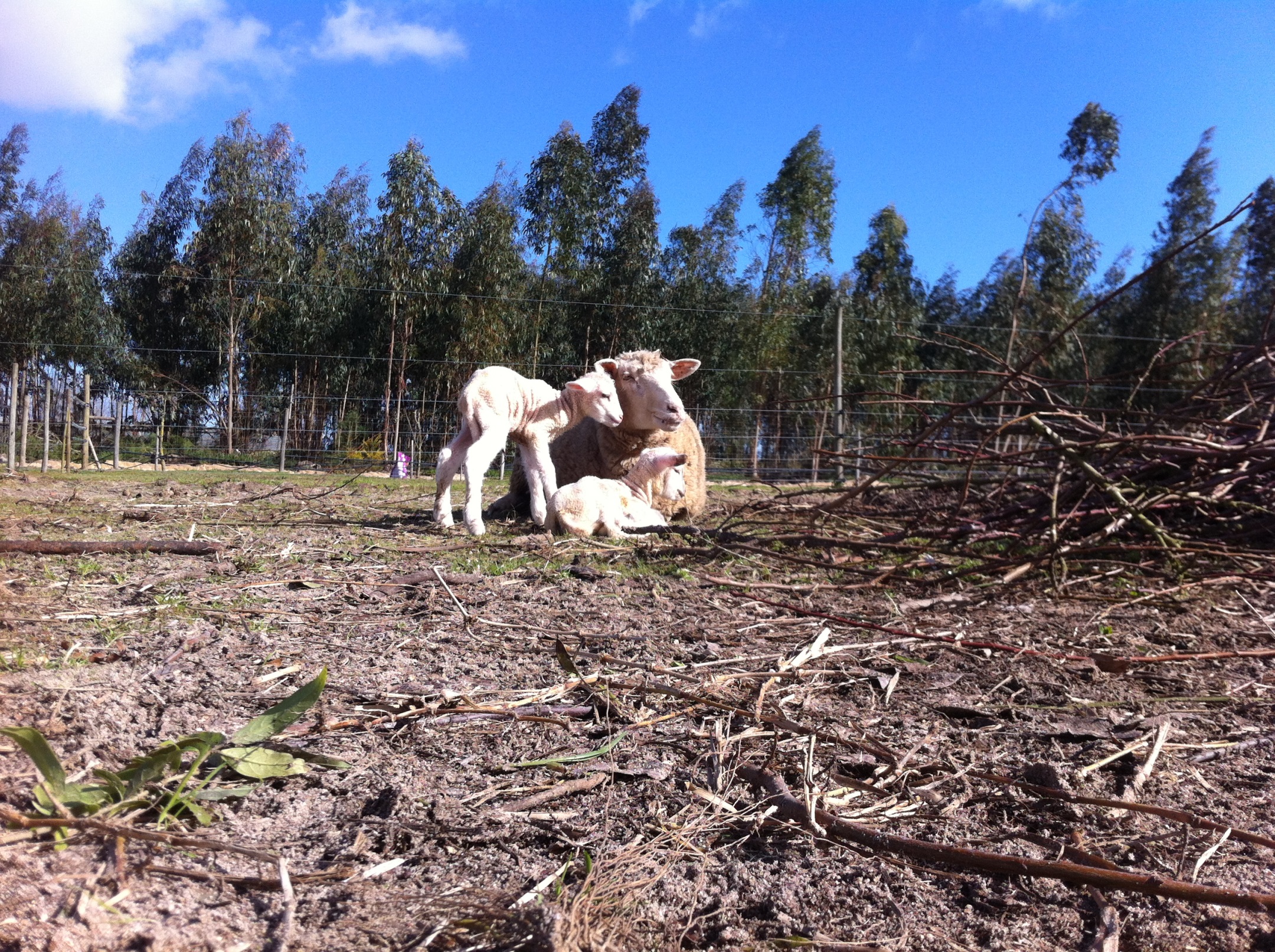 É inevitável
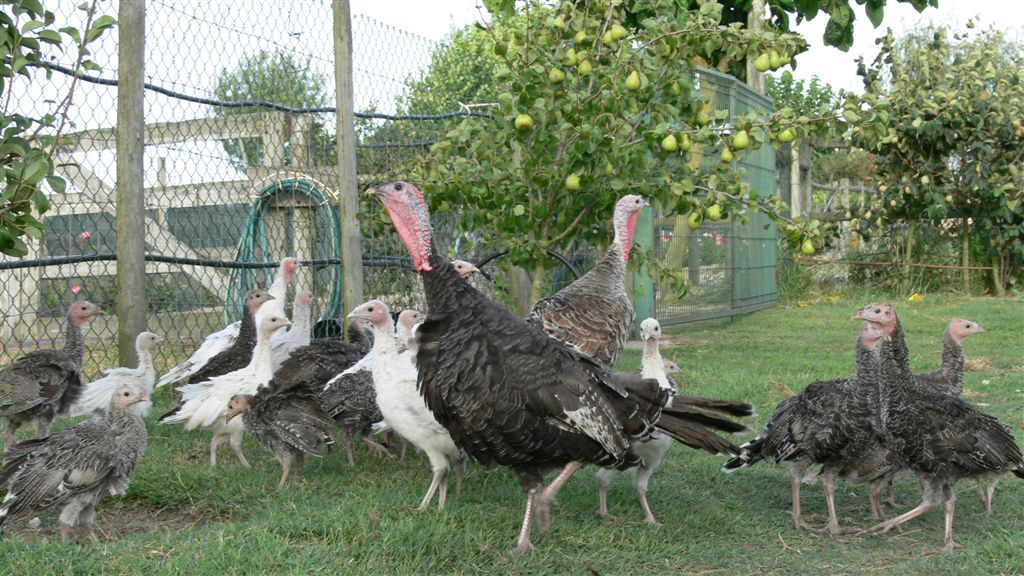 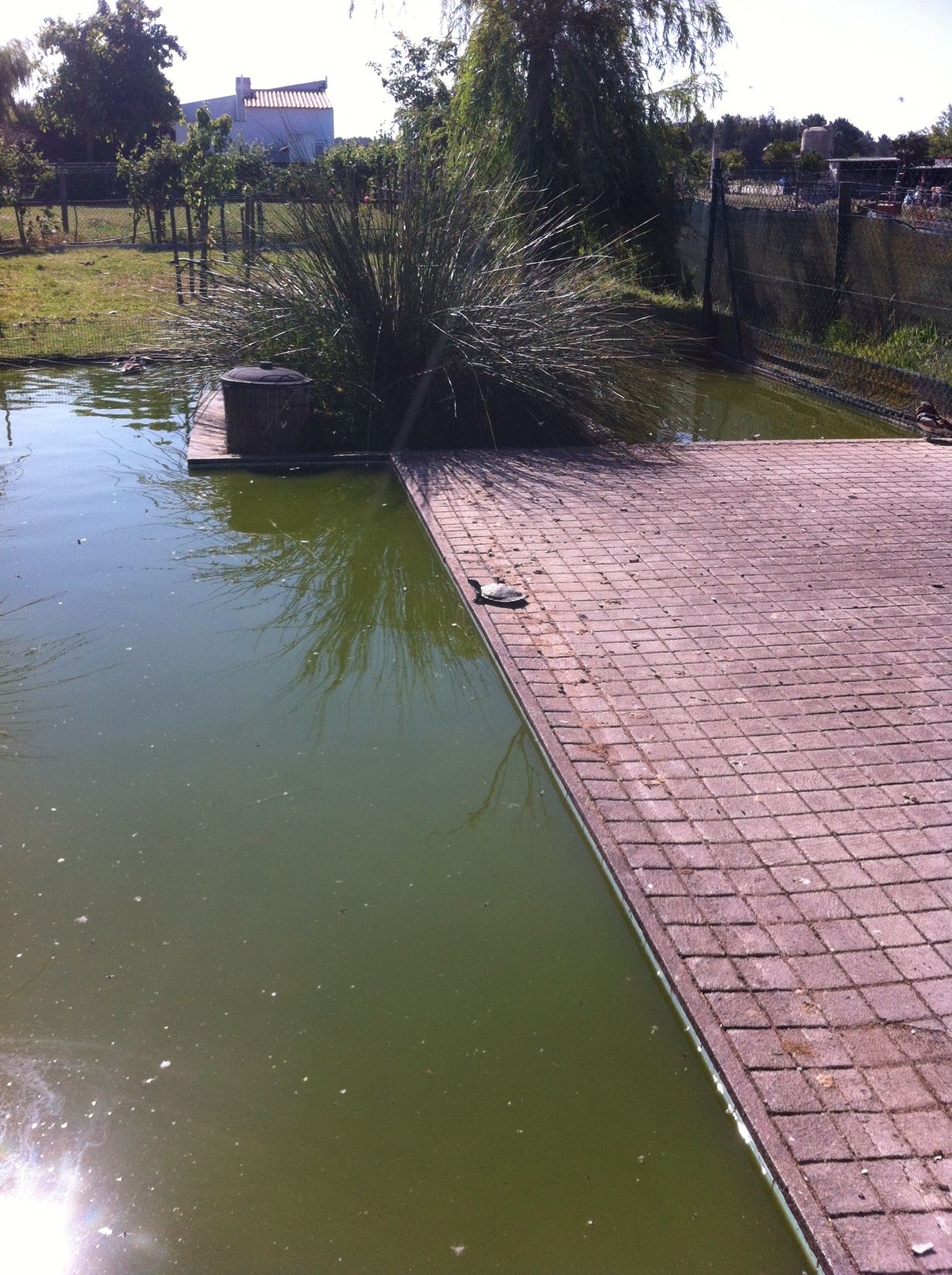 Portugal tem boas condições para a prática da agricultura?Sim.
Aspectos positivos:

Boa exposição solar 
Abundância de água.
Boa qualidade no produto

Aspectos negativos:

Dificuldade em arranjar mão de obra.
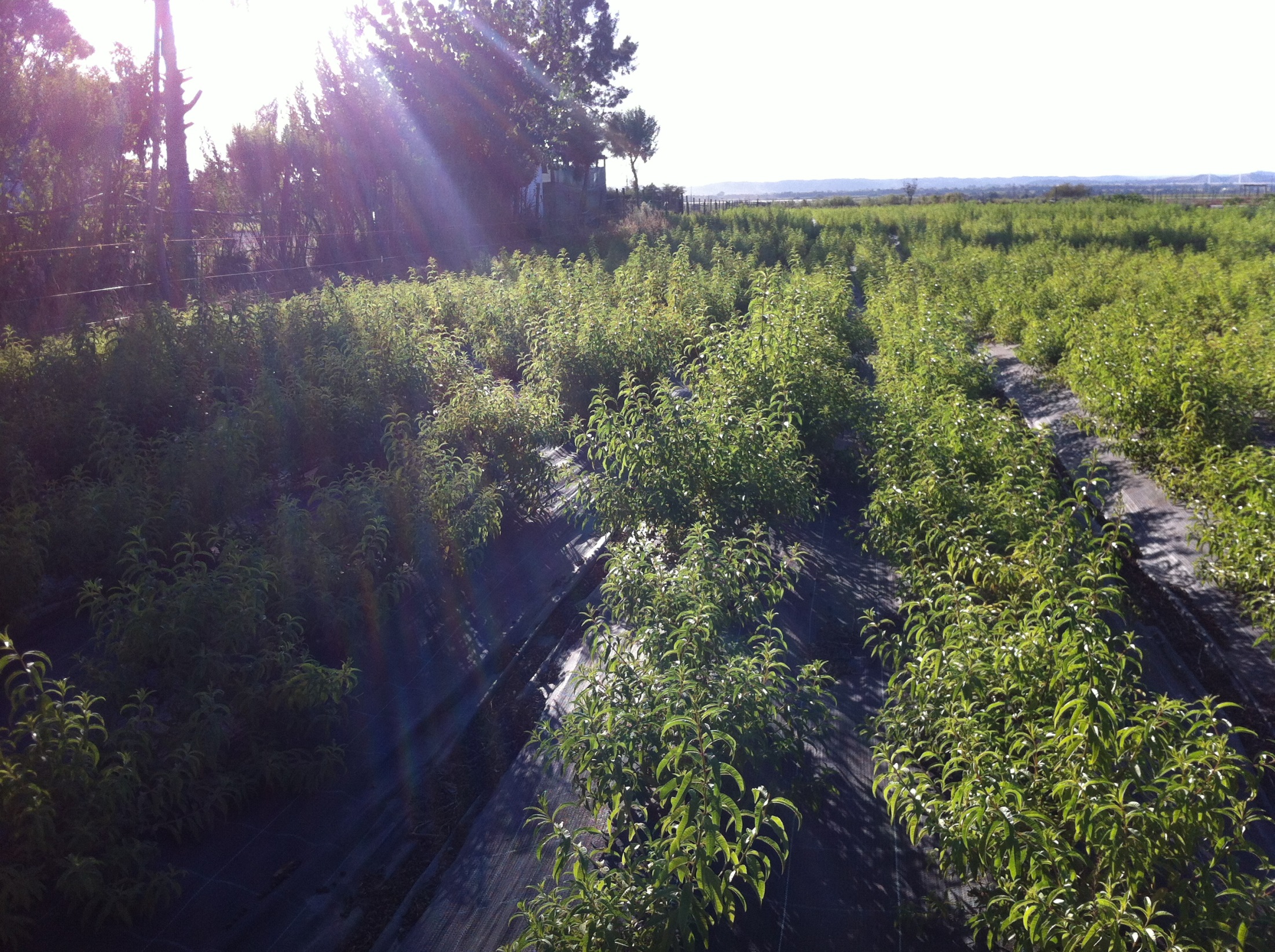 Como é que se pode ganhar dinheiro com a agricultura?
Sector organizado

Produção em grande escala

Vender produto acabado
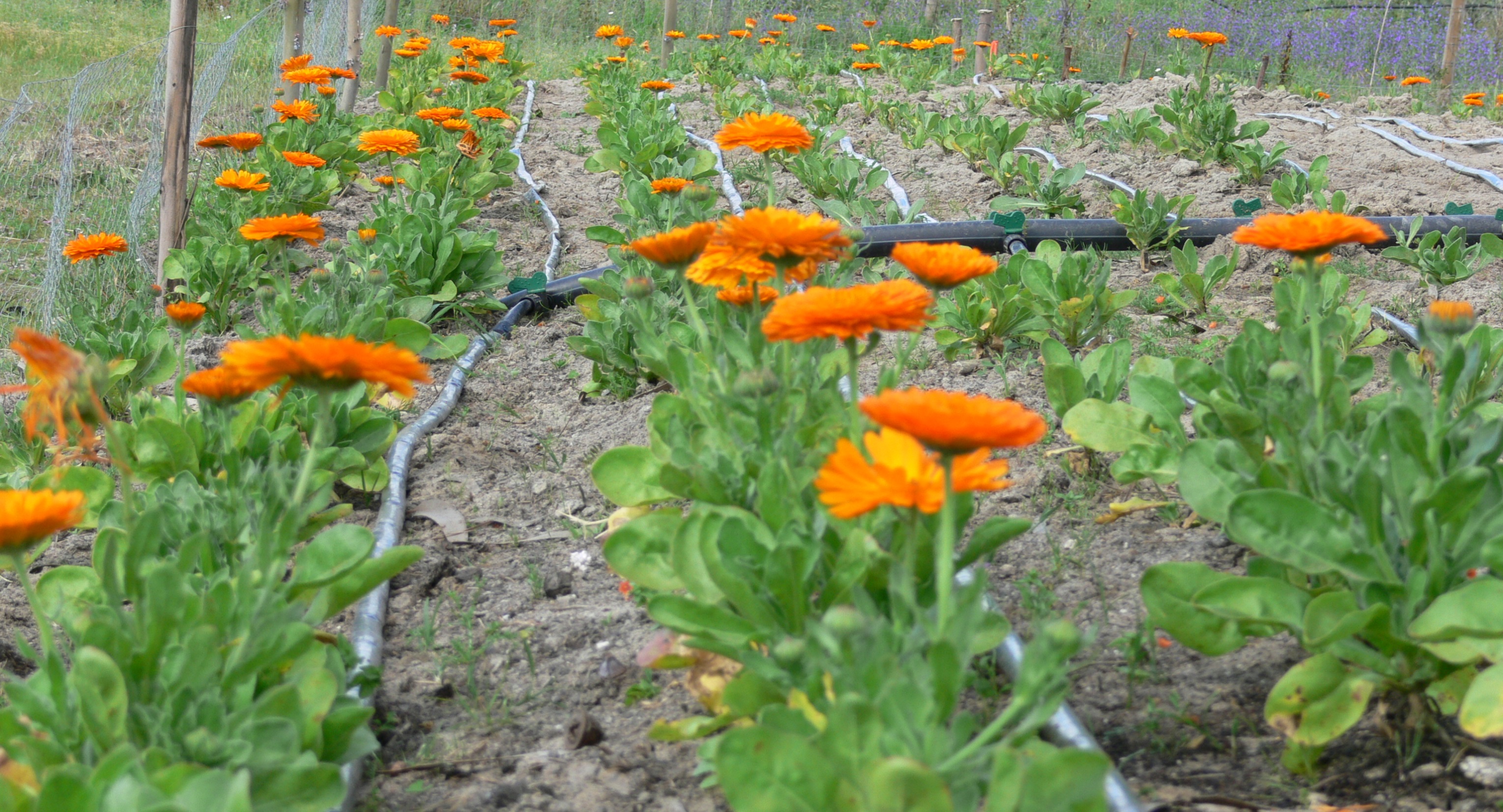 Em que pontos é que a cooperação é importante?
Partilha de equipamento

Partilha de conhecimentos e apoio das universidades

Abordagem conjunta dos mercados

Distribuição das diferentes tarefas, aos vários elementos dos grupo